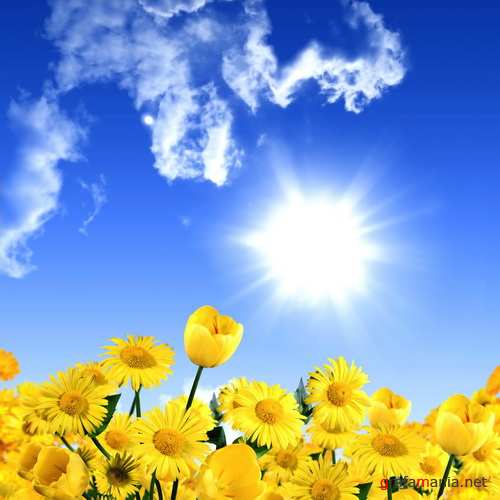 Чарівний світ української мови
Мета: розширити знання учнів про українську мову; показати її красу та багатство; формувати розуміння того, що українська мова – наш національний скарб, без якого не може існувати ні народ, ні держава;виховувати любов до рідного слова , рідного краю.
Підготувала: Євгенія Малінська
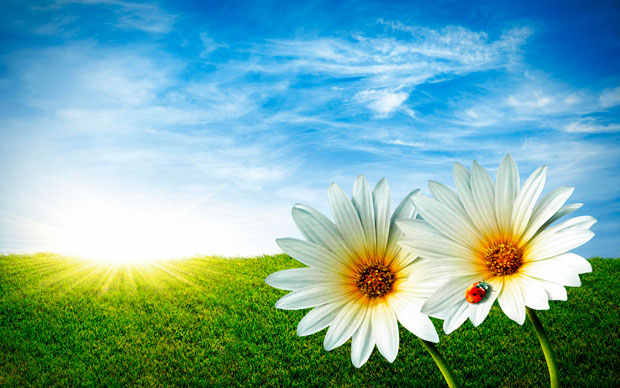 Велична, щедра і прекрасна мова.
               Прозора й чиста, як гірська вода,
               Це України мова барвінкова,
               Така багата й вічно молода.
                                                    Ю. Косинська
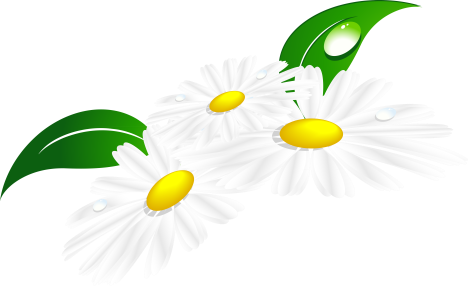 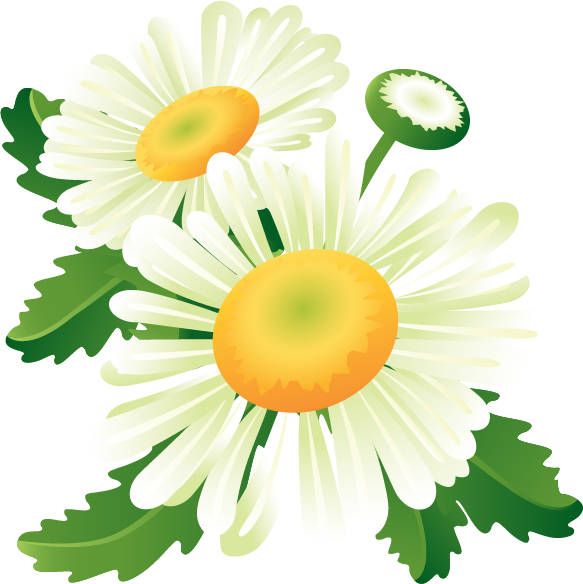 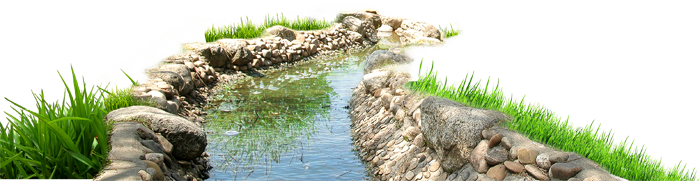 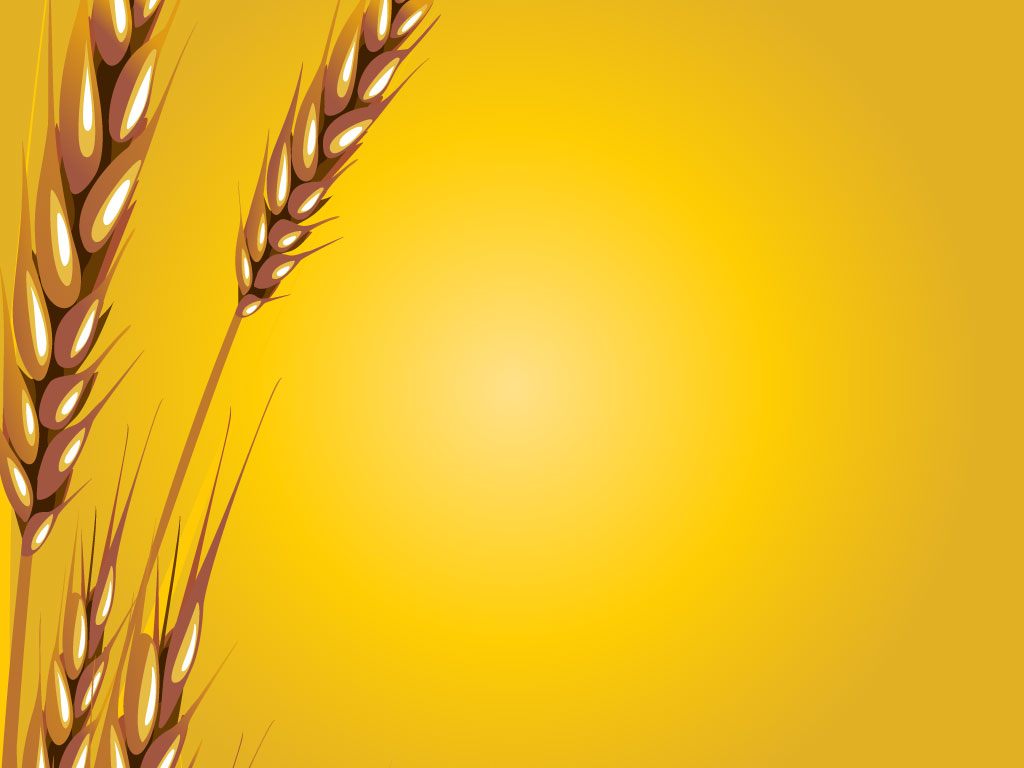 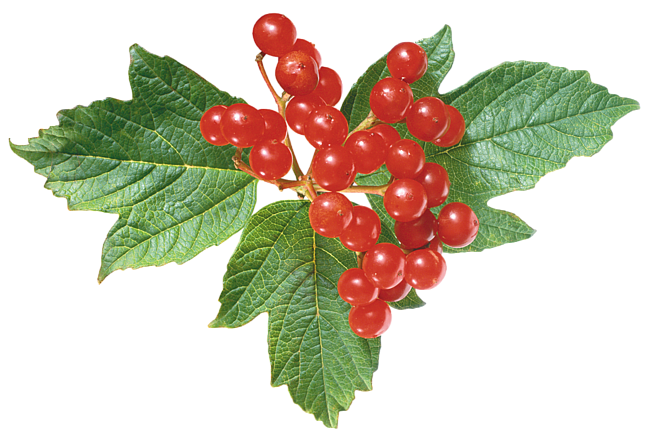 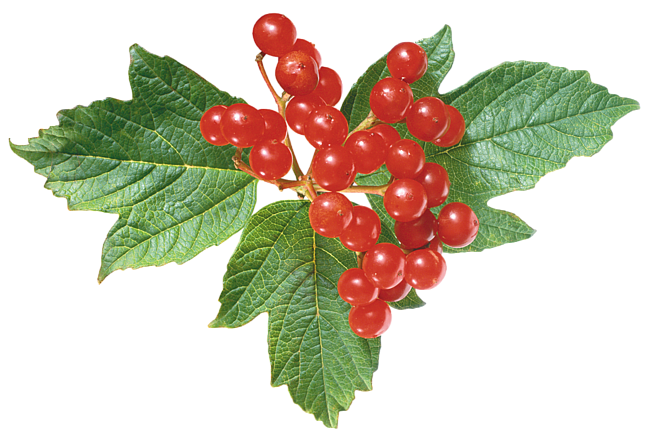 Як гул століть, як шум віків,
       Як бурі подих — рідна мова,
       Вишневих ніжних пелюстків,
       Сурма походу світанкова,
       Неволі стогін, волі спів,
       Життя духовного основа.     
                     (Максим Рильський).
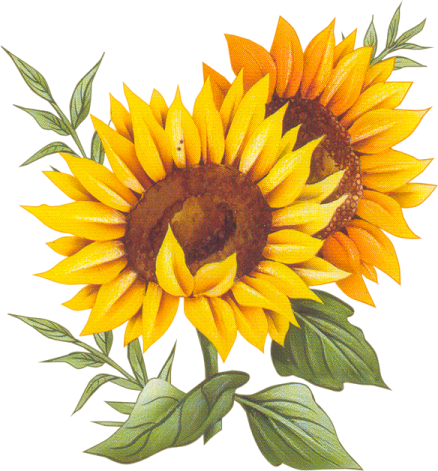 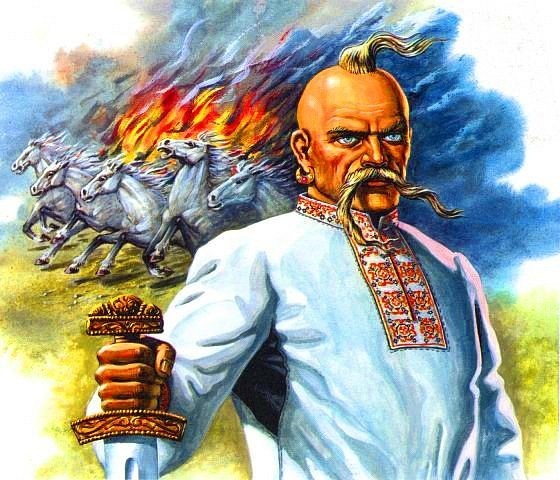 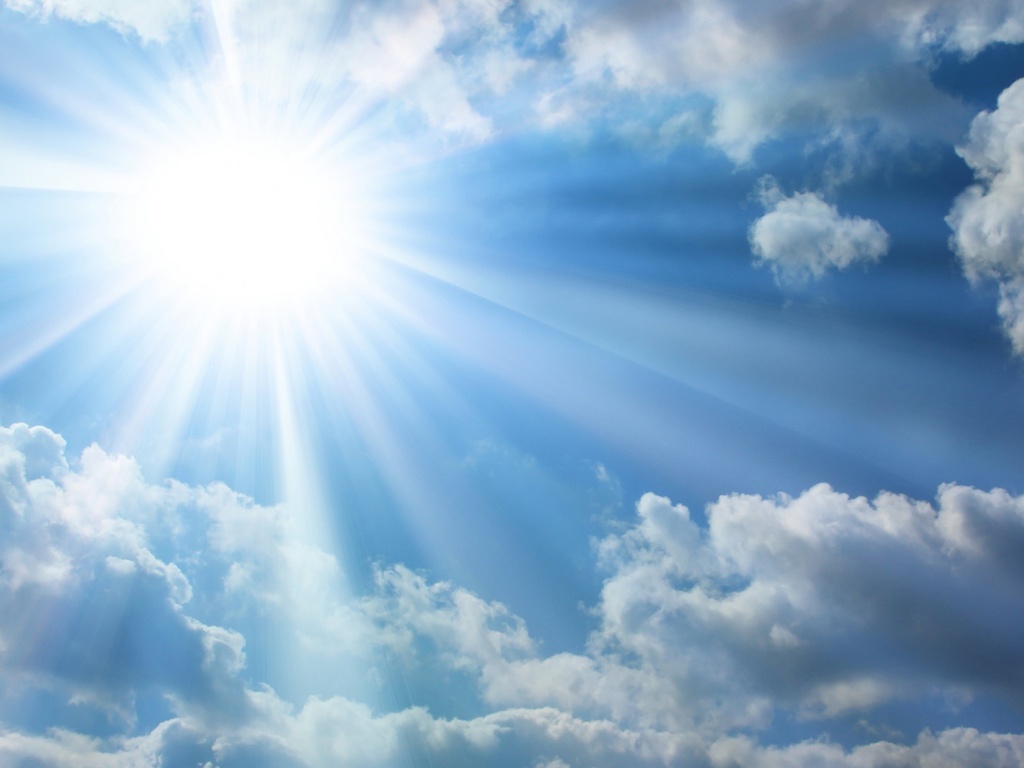 Мова - це невід'ємна частка Батьківщини, голос народу її чарівний інструмент .
Мова - засіб художнього зображення навколишнього світу. 
Мова - це характер народу, його національні звичаї.
Мова - бездонна криниця мудрості народної.
Мова - це найкращий засіб спілкування.
Мова - історія народу.
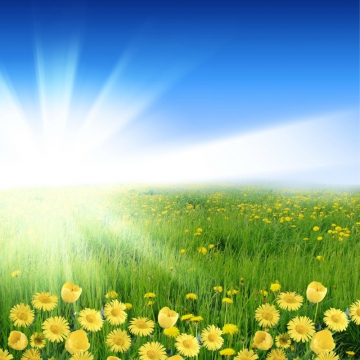 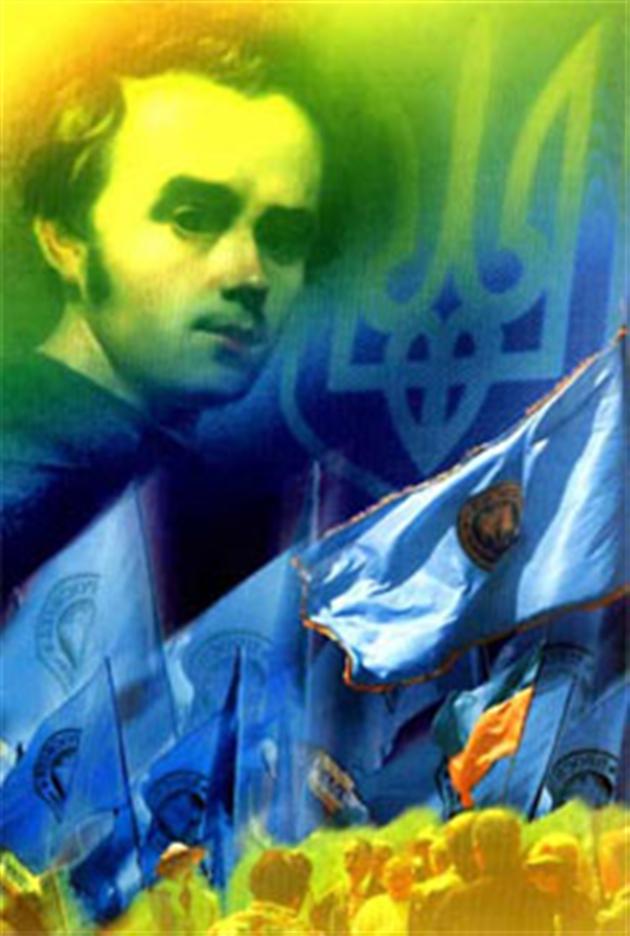 Ну що б, здавалося, слова...
Слова та голос — більш нічого
 А серце б'ється — ожива,
  Як їх почує!..
                      (Тарас Шевченко)
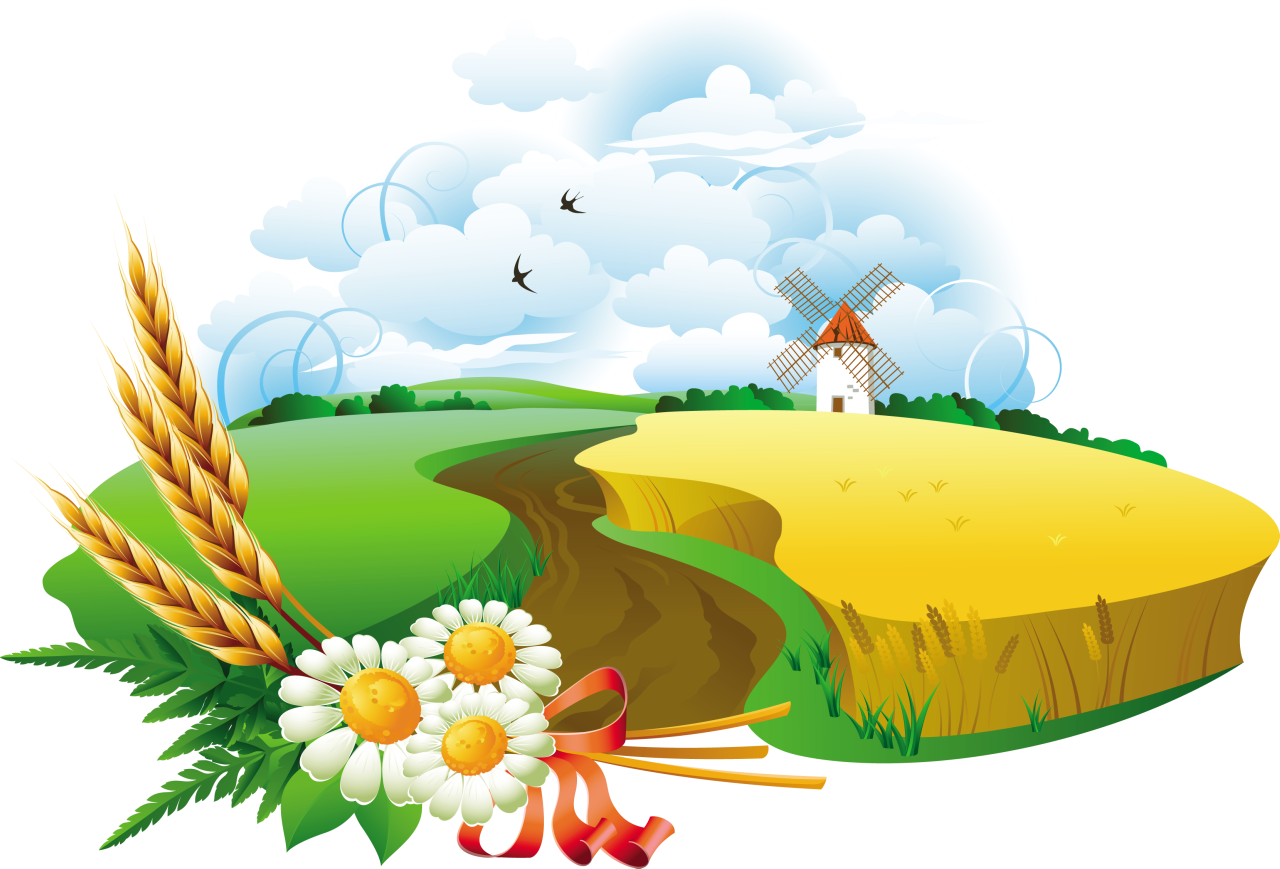 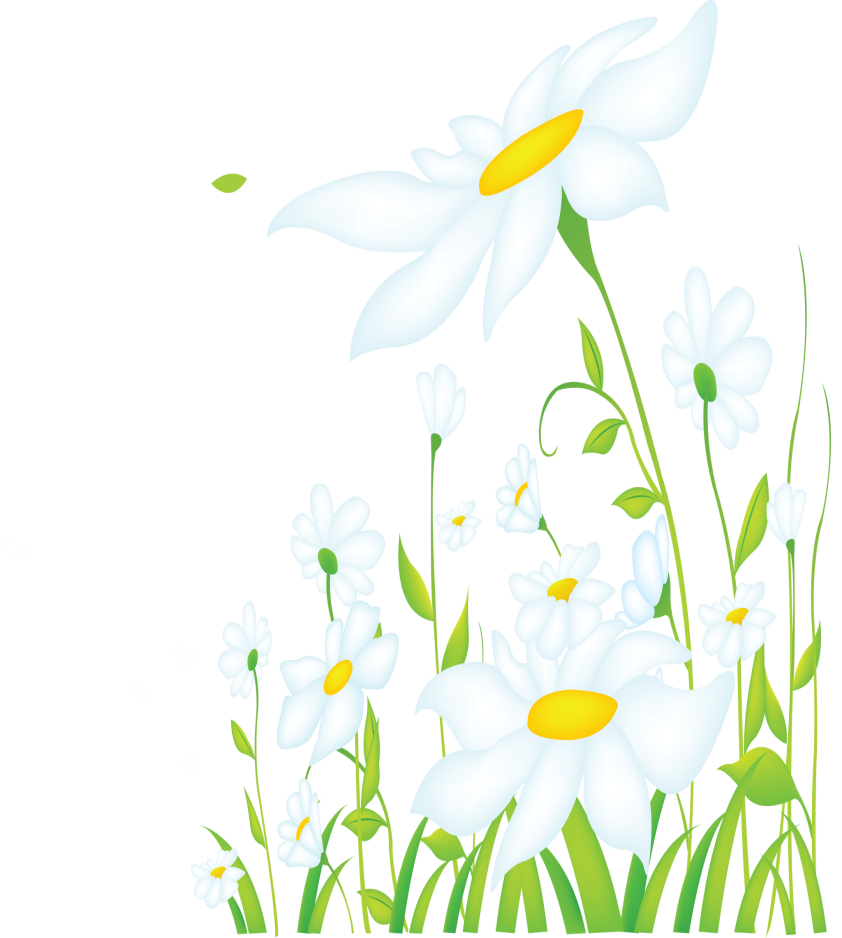 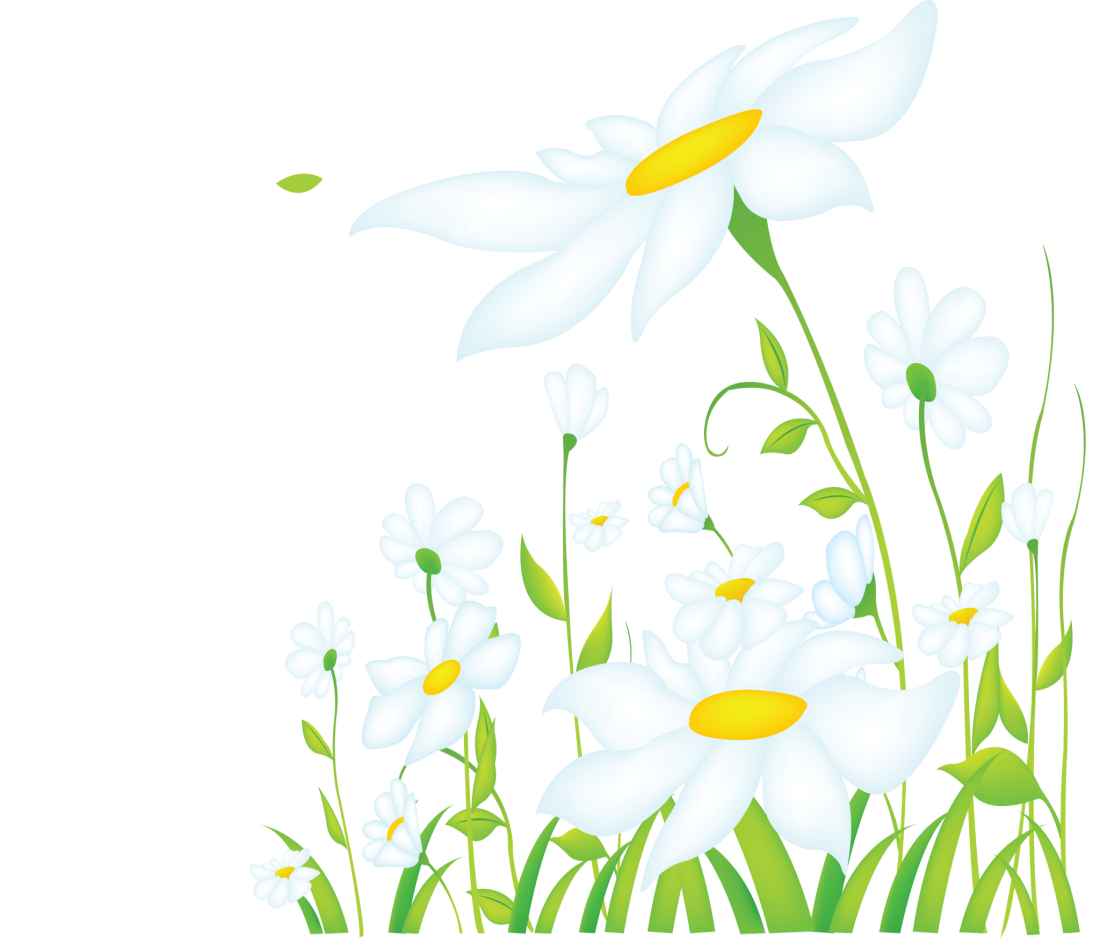 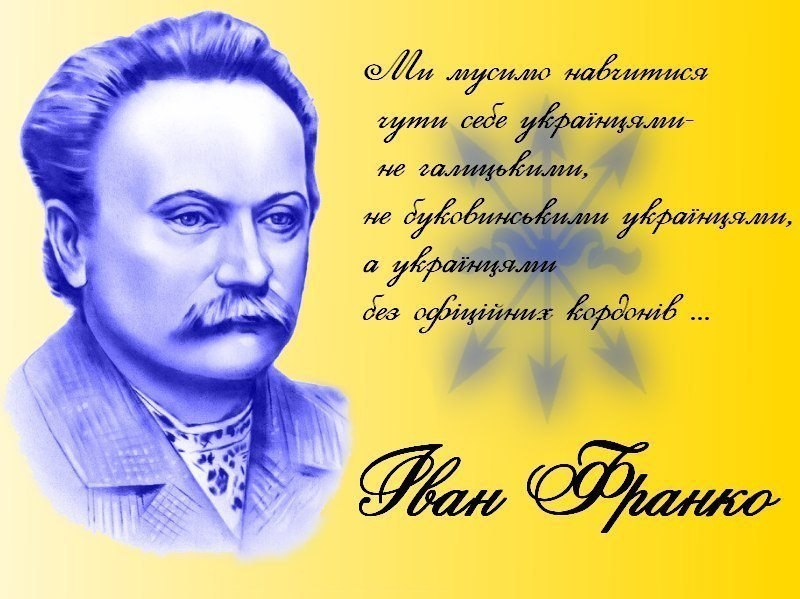 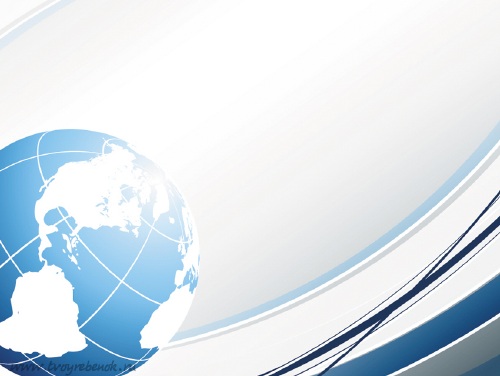 День рідної мови відзначає кожна культурна людина, яка усвідомлює, що мова є безцінним надбанням людства.
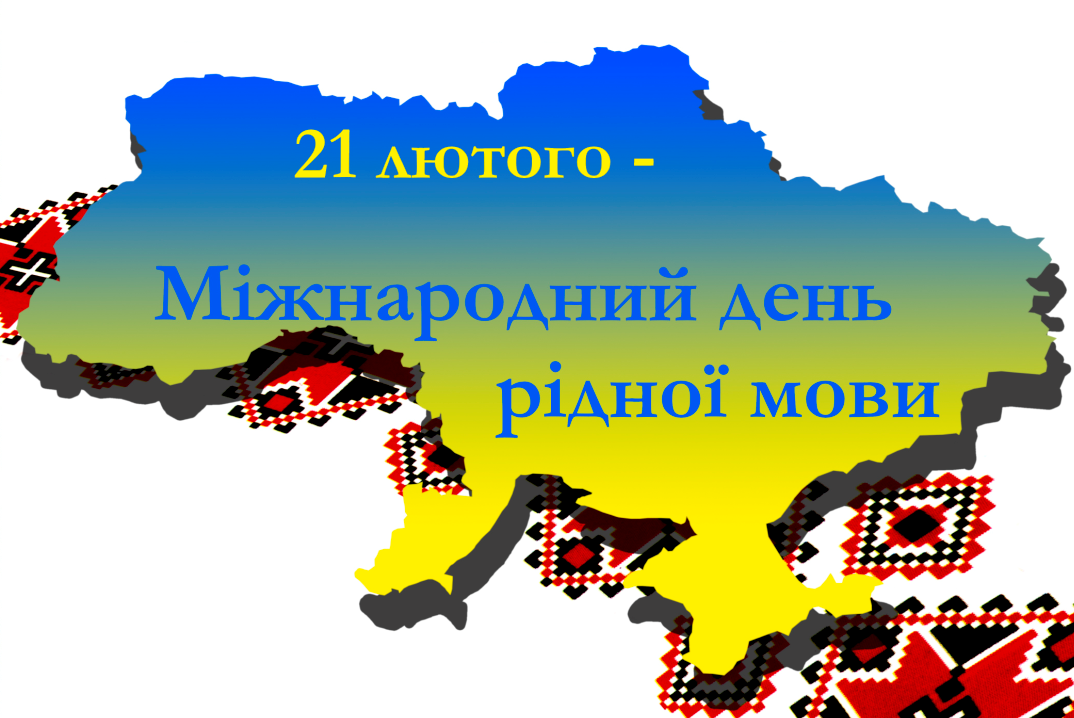 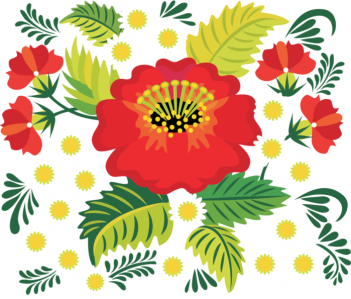 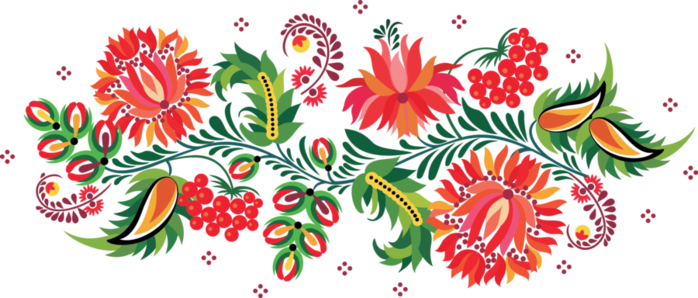 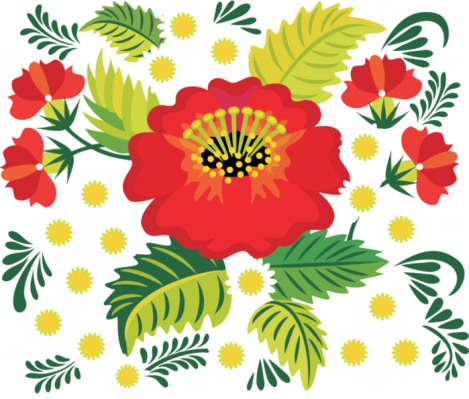 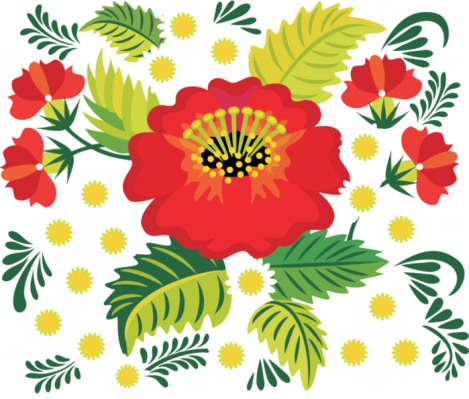 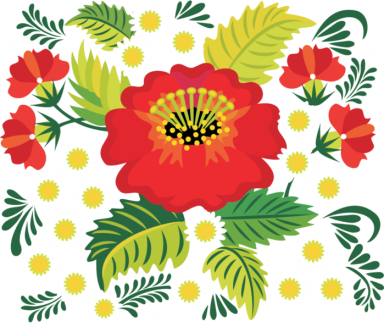 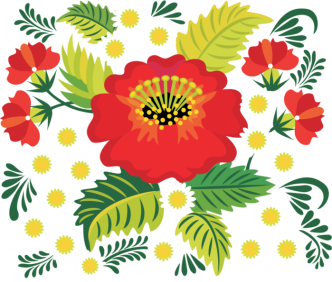 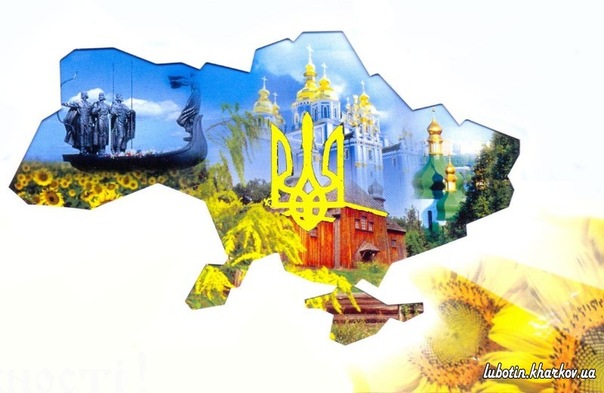 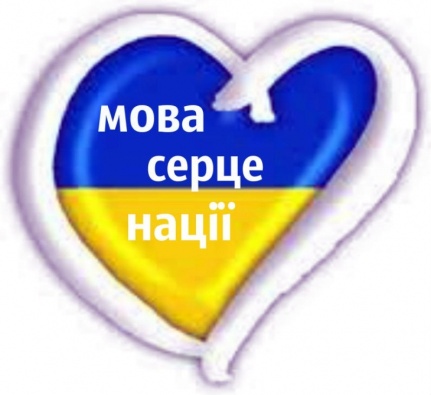 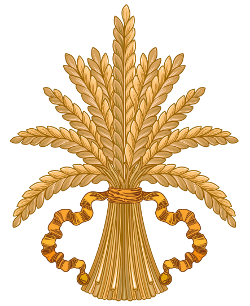 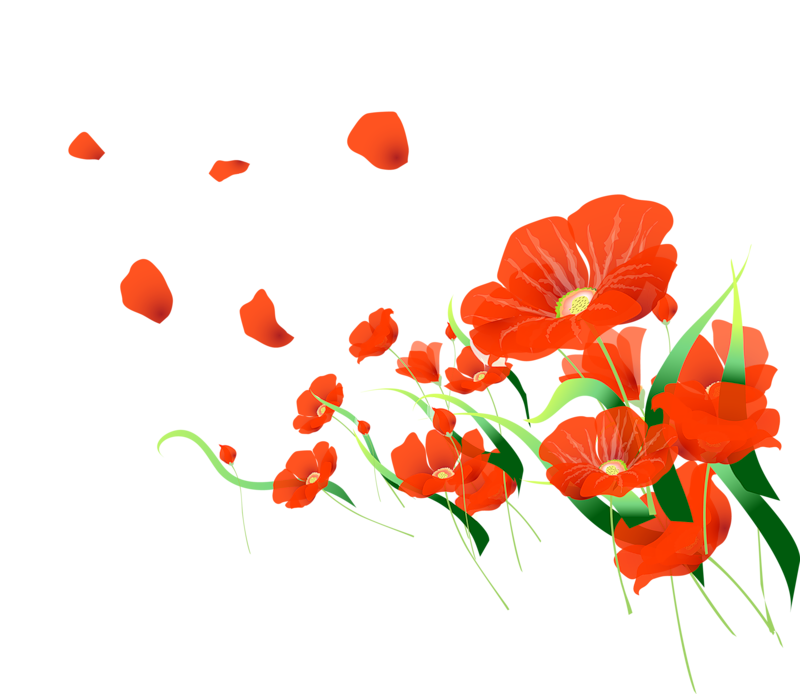 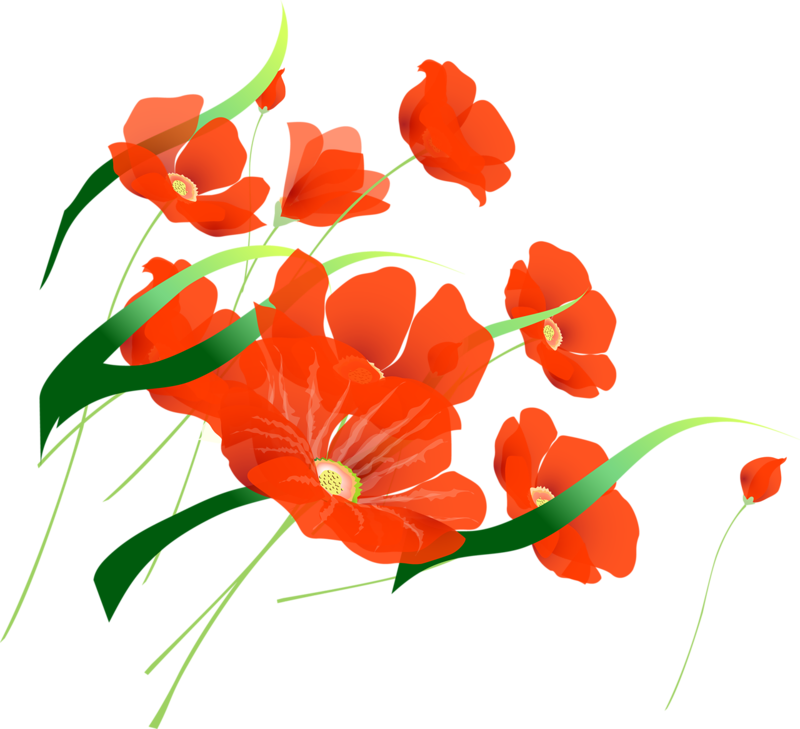 У мові закодовує нація всю свою історію, багатовіковий досвід, здобутки культури, духовну самобутність.
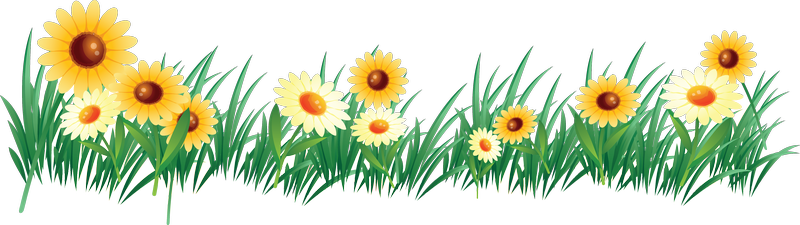 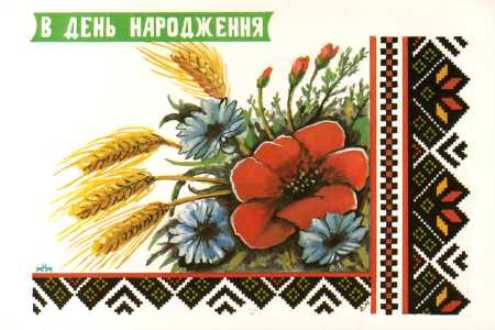 Мова для кожного народу стає ніби другою природою, що оточує його, живе з ним всюди і завжди. Без неї, як і без сонця, повітря, рослин, людина не може існувати.
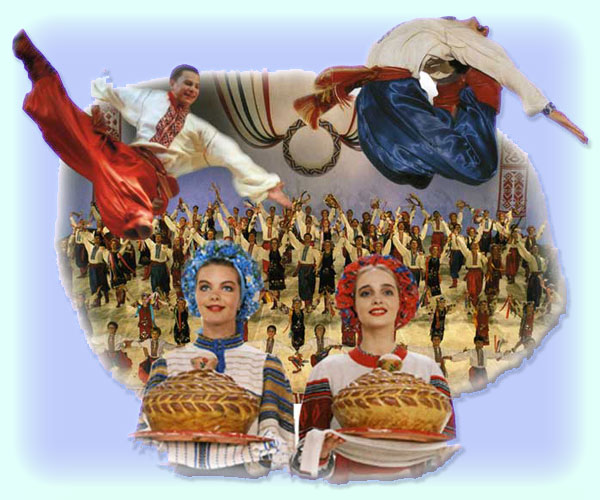 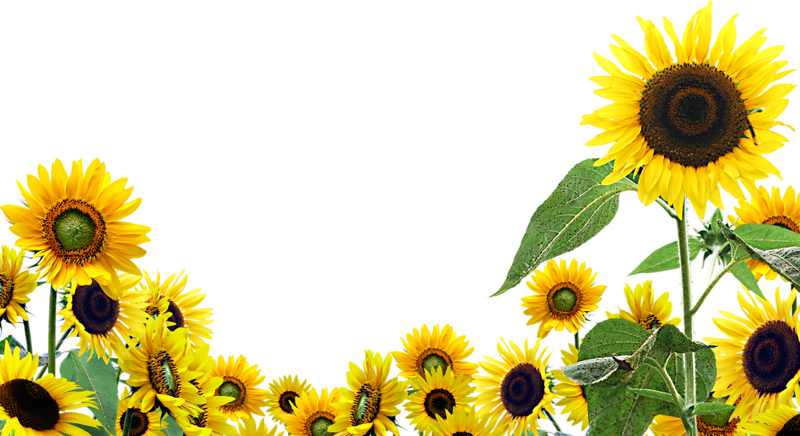 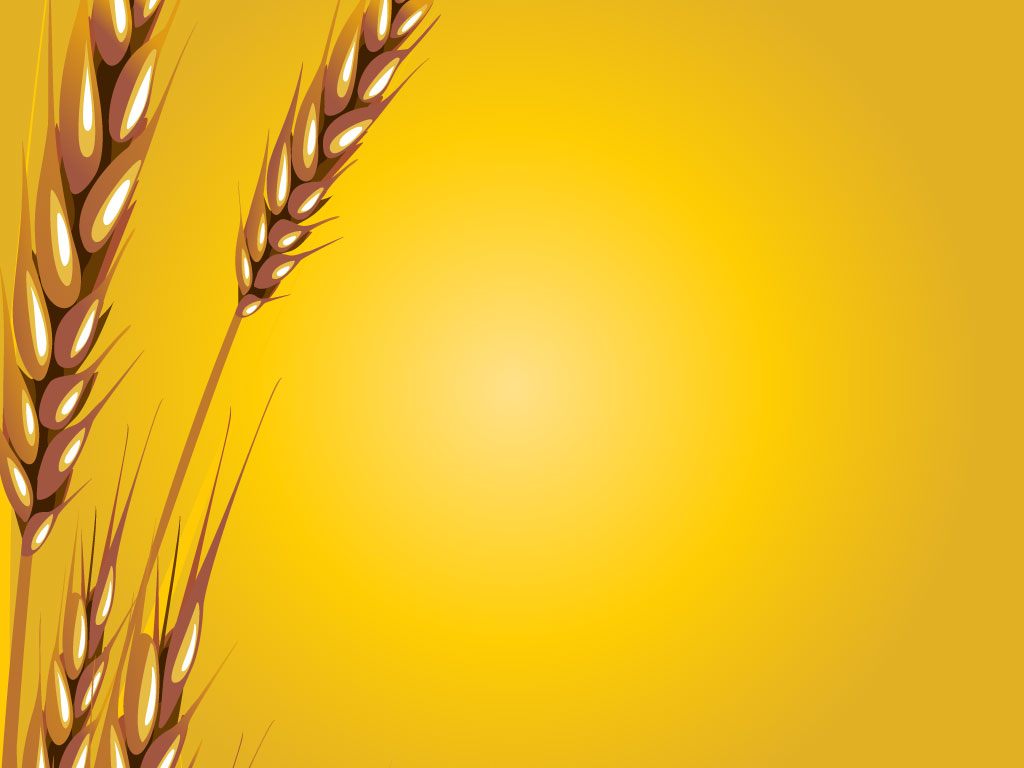 Найбільше і найдорожче добро кожного народу - це його мова, та жива схованка людського духу, його багата скарбниця, в яку народ складає і своє давнє життя, і свої сподіванки, розум, досвід, почування.                         
                              (Панас Мирний).
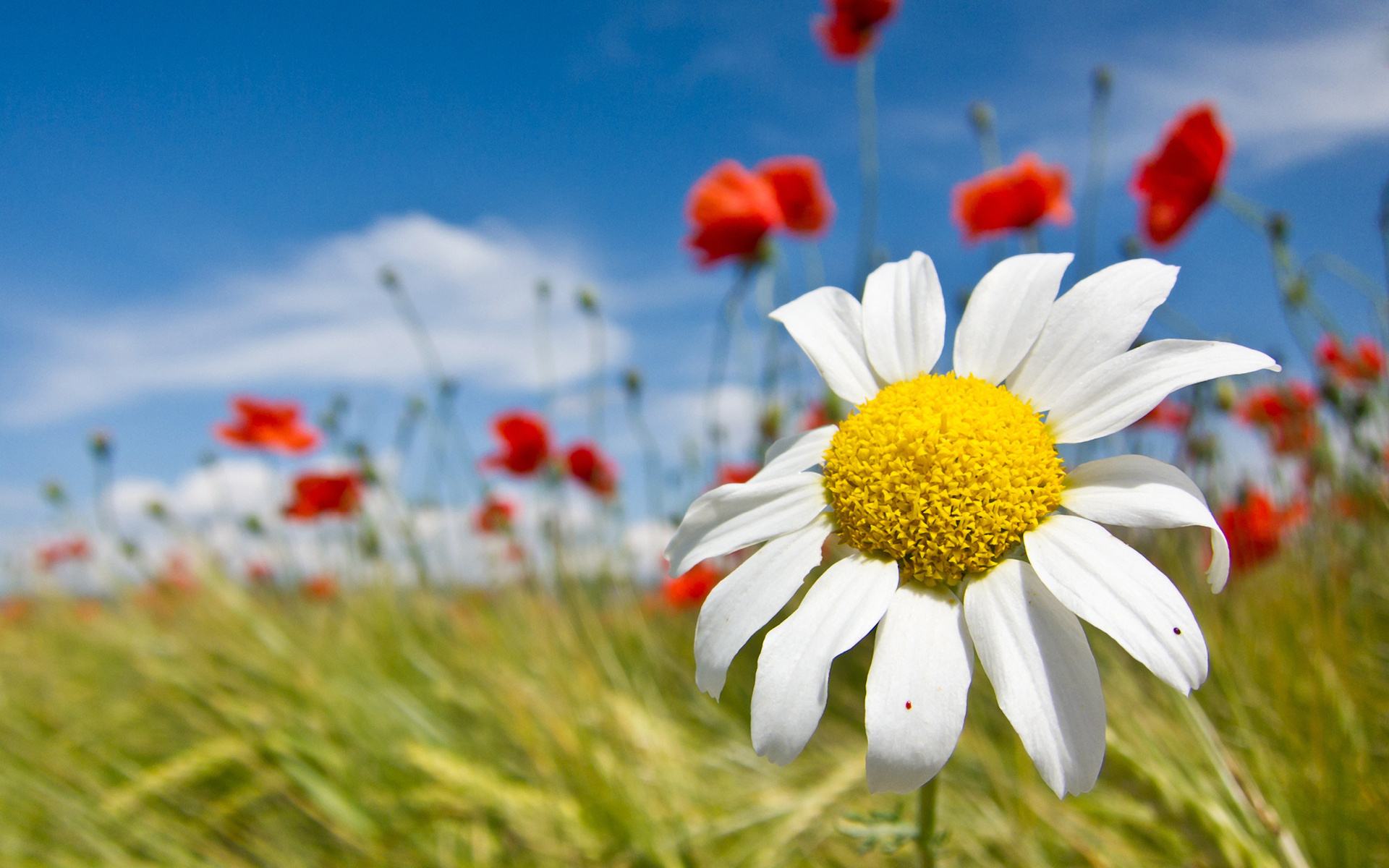 Мову чудову, глибинне і пружне слово, немов гостру зброю, дав нам народ. Дав цю мову і наказав свято оберігати її чистоту, збагачувати і відшліфовувати до блиску, до гостроти разючої.
                                     (Павло Тичина).
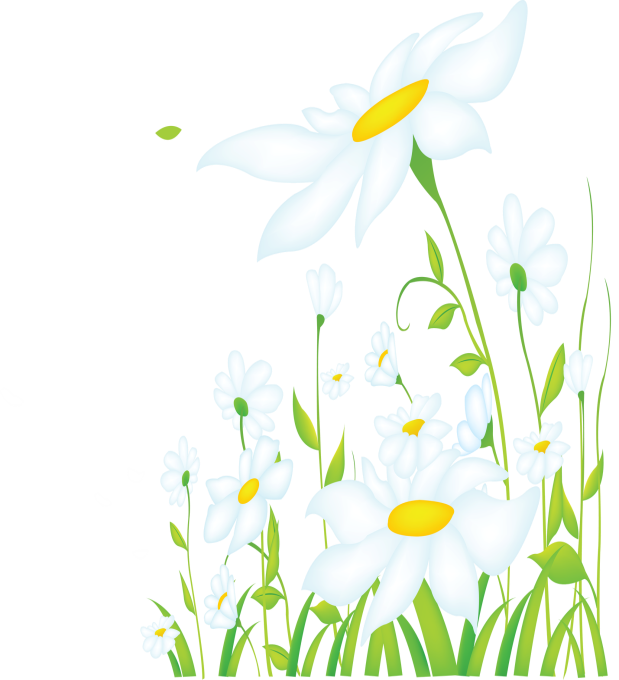 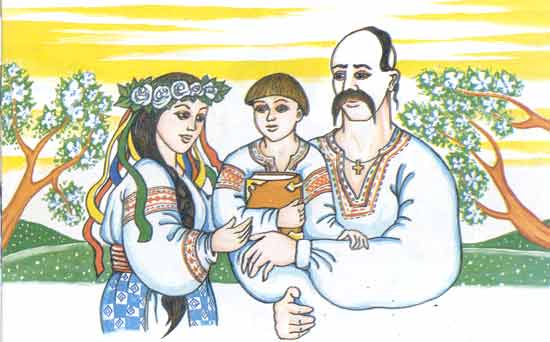 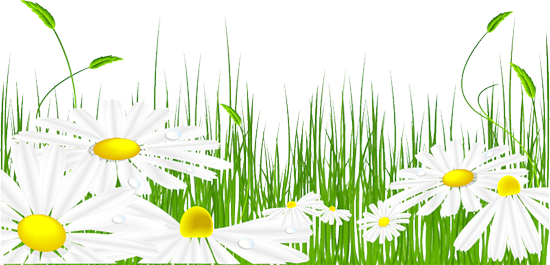 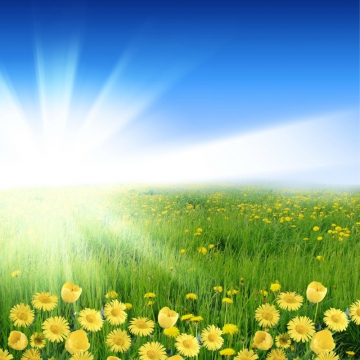 Кожна людина має право розмовляти і мислити рідною мовою.
   Кожна країна має право на державну мову. Наш народ не одне століття боровся за рідну мову, за те, щоб сьогодні вона стала державною.
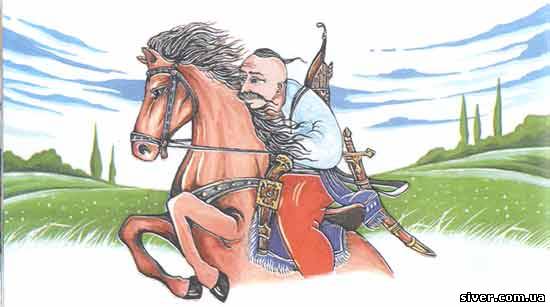 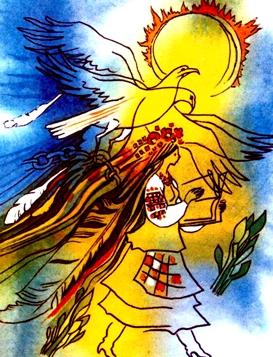 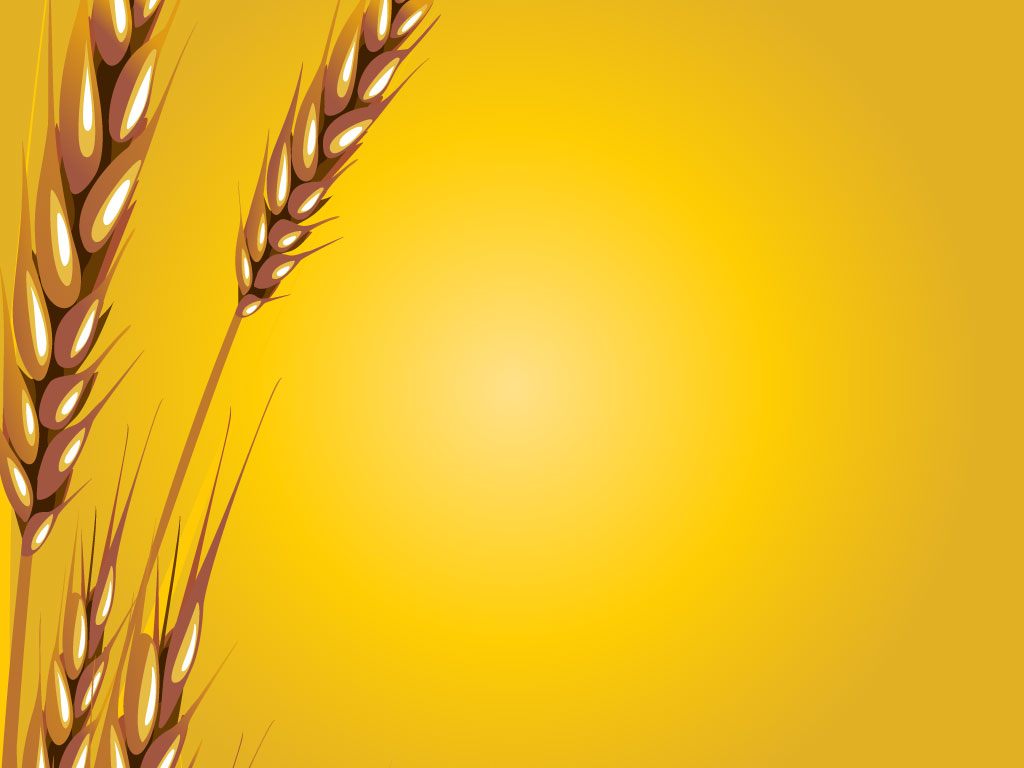 Поки жива мова в устах народу, до того часу живий і народ. І нема насильства нестерпнішого, як те, що хоче відірвати в народу спадщину, створену незчисленними поколіннями його віджилих предків 
                                 (Костянтин Ушинський).
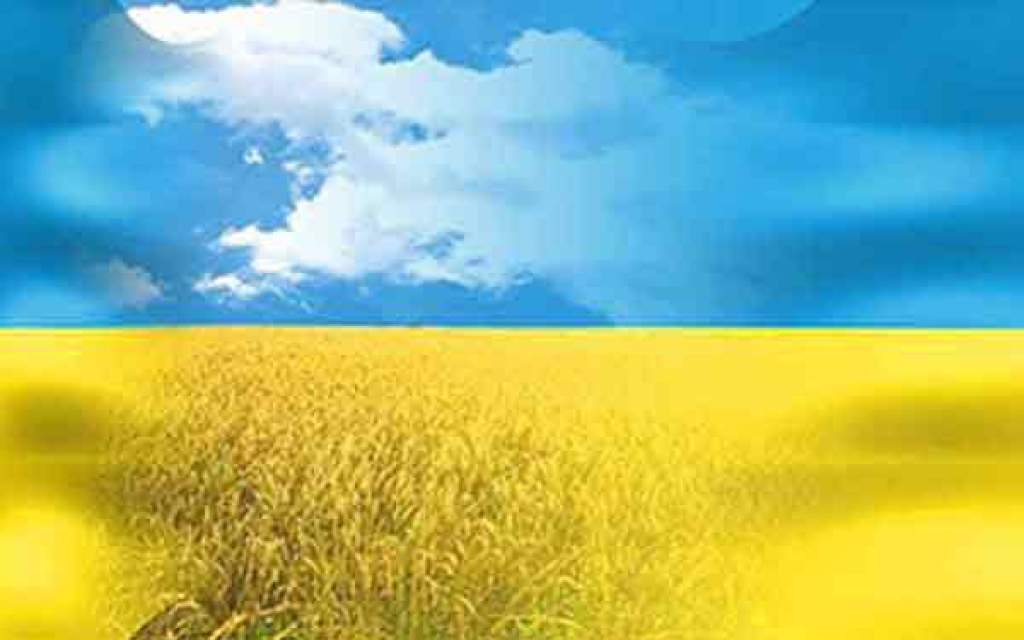 Живе наша мова — і наш голос звучить у вселенському хорі народів. Отже, живий наш дух, жива наша пісня, наша історія, наша єдність і наша одність. Бо наша мова — це ми, українці, — добрий, чесний, працьовитий народ, що тисячоліттями живе на берегах Дніпра і Дністра, там, де була колиска індоєвропейських народів...
                                     (З кн. «Мова і нація»).
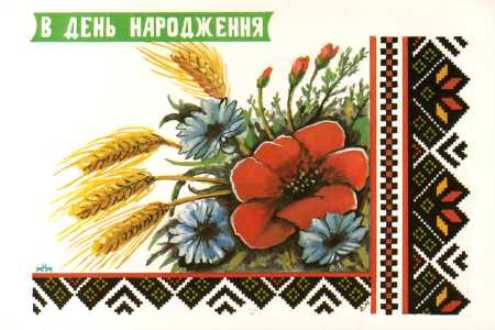 Яке то щастя — мати мову,
    Якою створено «Кобзар»! 
    Оту святу, многовікову — 
    Наш найдорожчий Божий дар! 
                      (Володимир Квітневий).
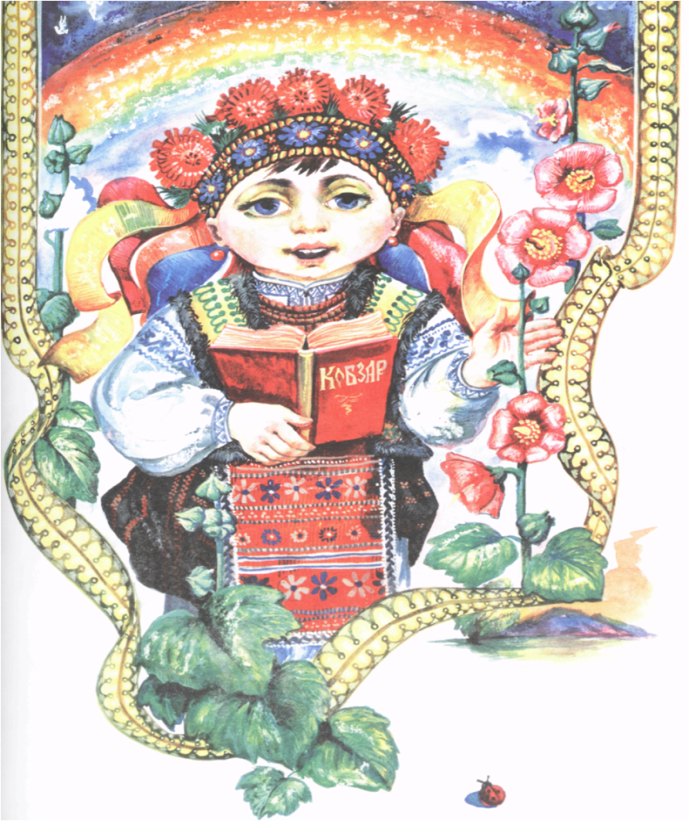 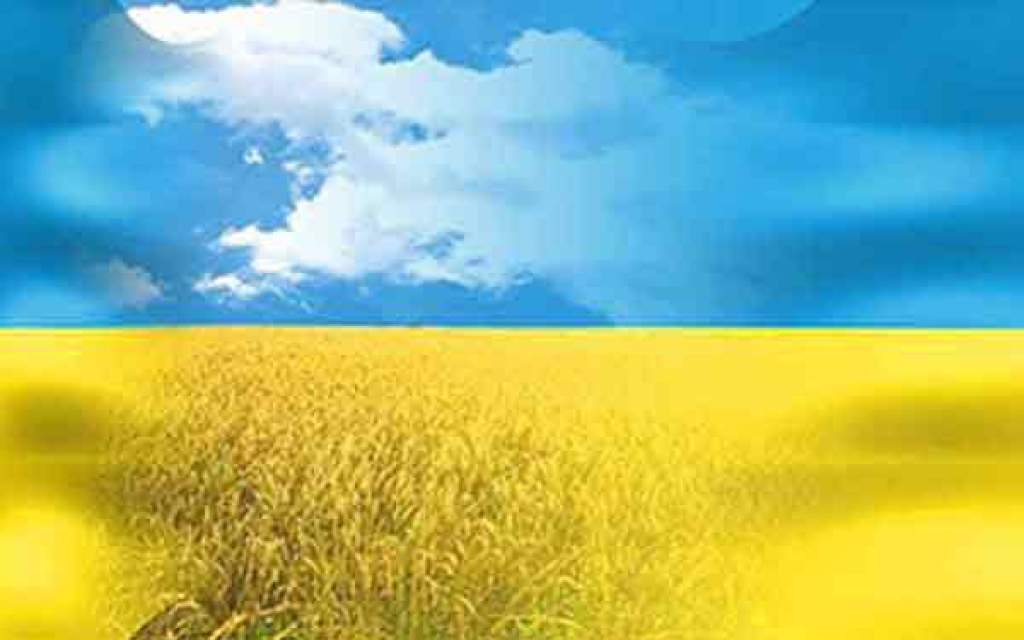 Для кожного народу, кожної нації найближчою і найдорожчою є його рідна мова. Рідною мовою української нації є українська мова.
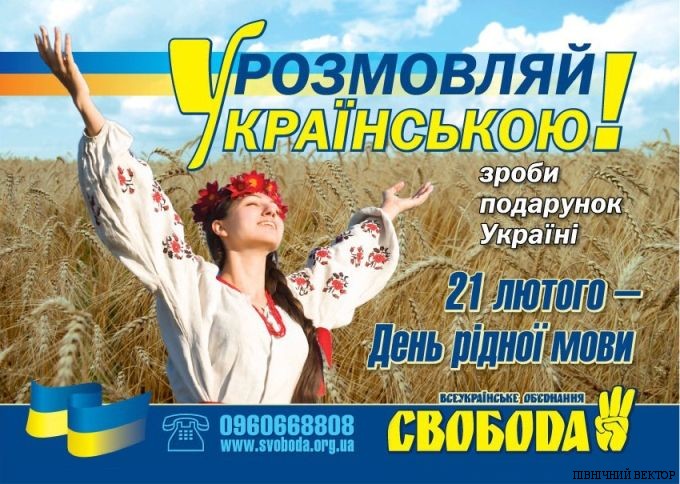 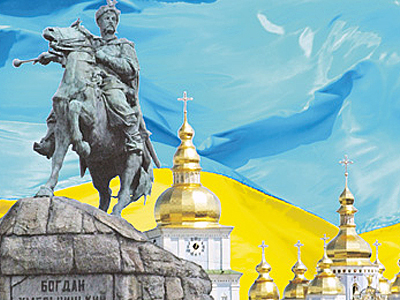 Українське слово. Ти частка тих,
     Що вже давно померли, 
      Їх кров живуща, їх жага нетлінна, 
      Безсмертне і величне, як Говерла, 
      Багате і дзвінке, як Україна. 
                                  (Дмитро Луценко).
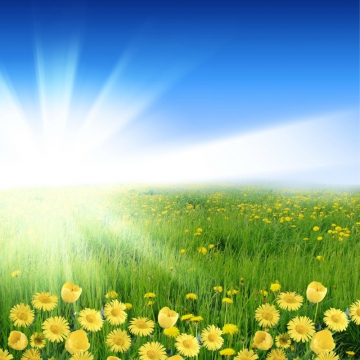 Я знаю: мова мамина – свята
      В ній вічний, незнищенний дух свободи,
      Її плекали душі і вуста – мільярдів.
      Це – жива вода народу.
                                      (Микола Адаменко).
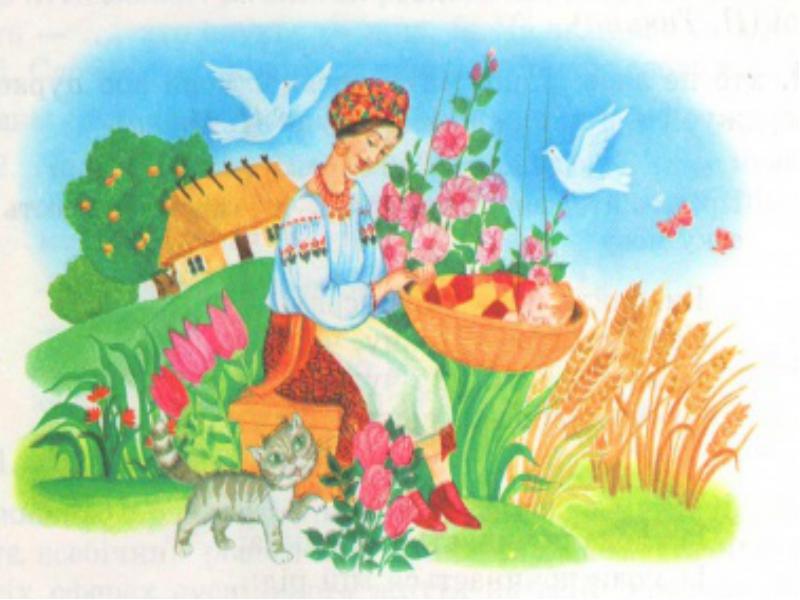 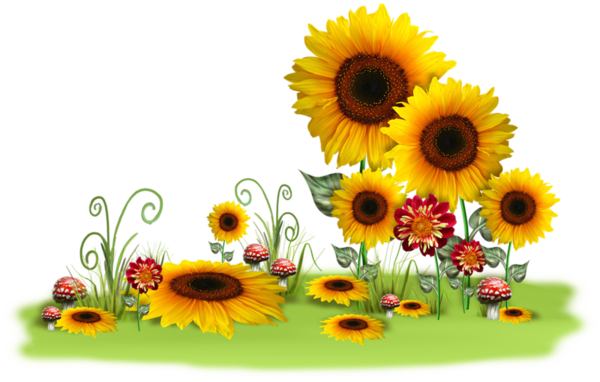 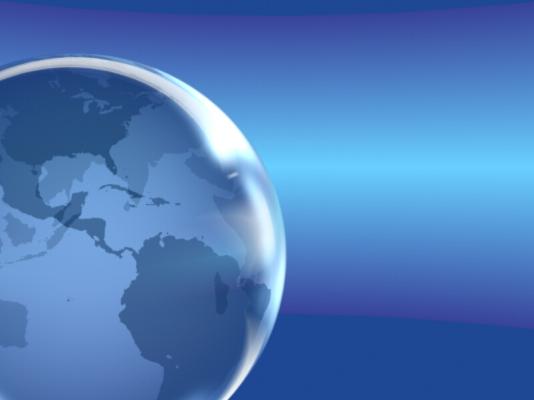 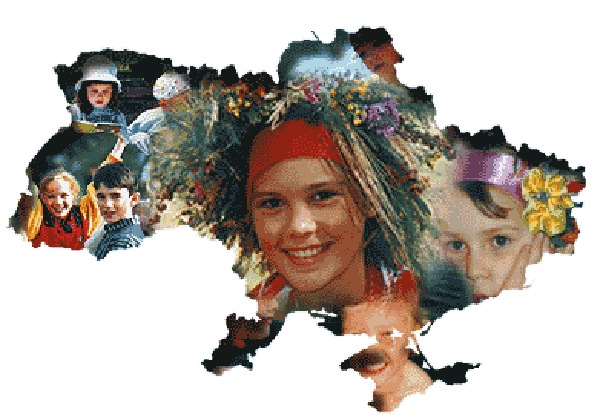 Поза межами держави українську мову можна почути в Канаді, Великобританії, Мексиці, Німеччині, Аргентині, Парагваї, Венесуелі, Греції, Китаї (близько 40 країн світу).
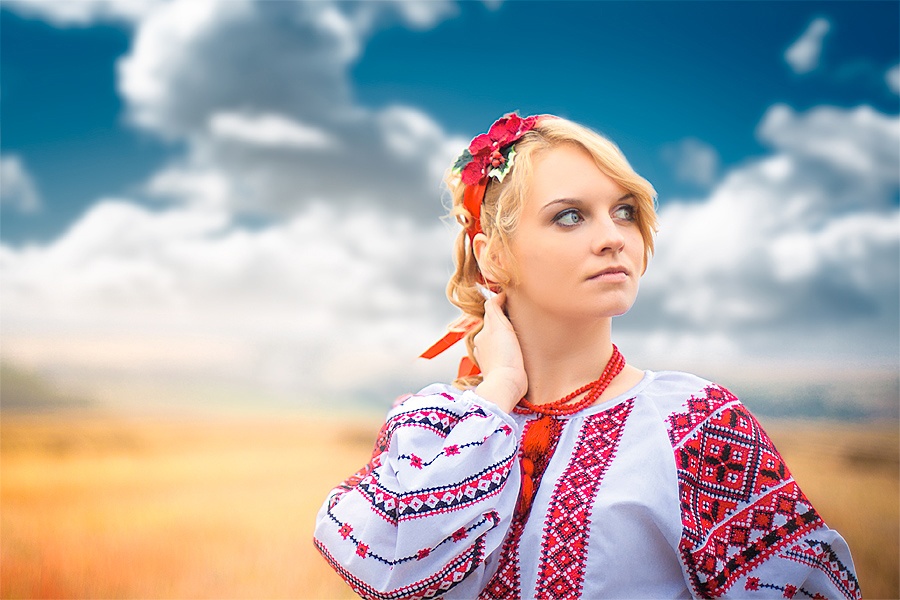 Коли забув ти рідну мову,
      Яка б та мова не була — 
      Ти втратив корінь і основу
       Ти обчухрав себе дотла.
                       (Дмитро Білоус).
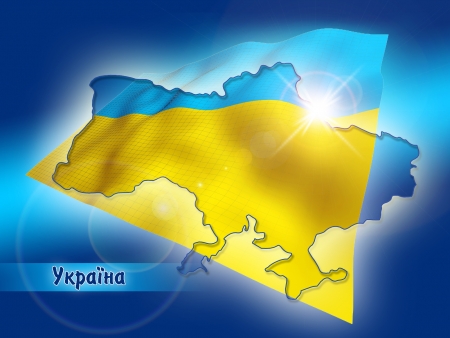 Українською мовою розмовляють у світі близько 45 млн. чоловік. Це забезпечує українській мові 26 місце серед 6 тисяч мов за поширеністю в світі.
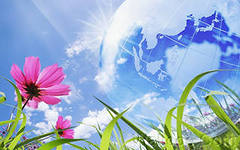 На Міжнародному лінгвістичному конгресі українську мову визнано однією з наймилозвучніших мов світу
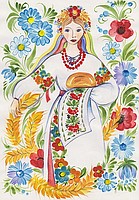 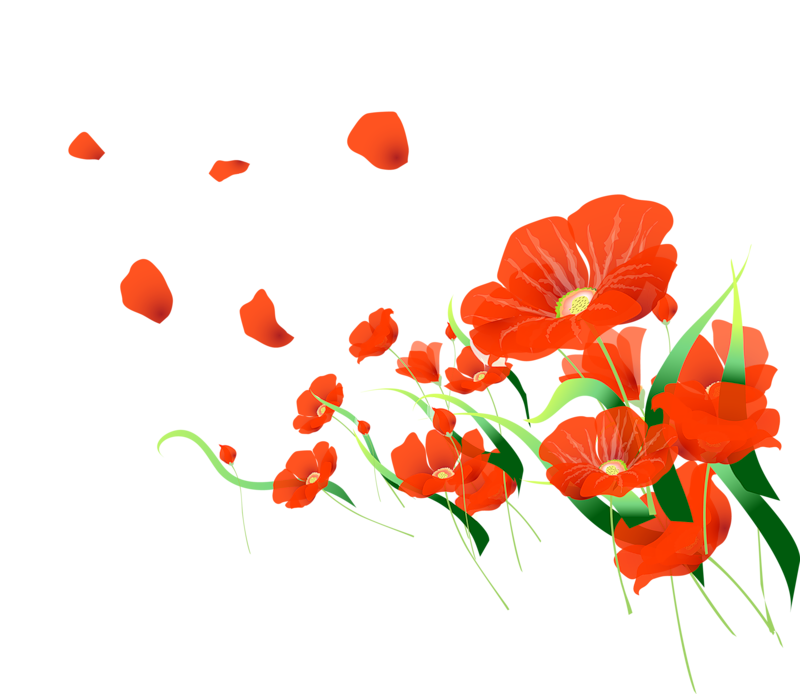 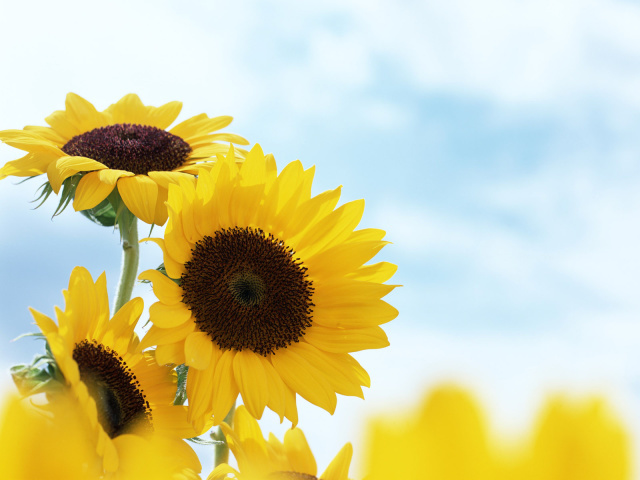 Мово рідна! Колискова
                 Материнська ніжна мово!
                 Мово сили й простоти,—
                 Гей, яка ж прекрасна Ти!
                                             Іван Багряний
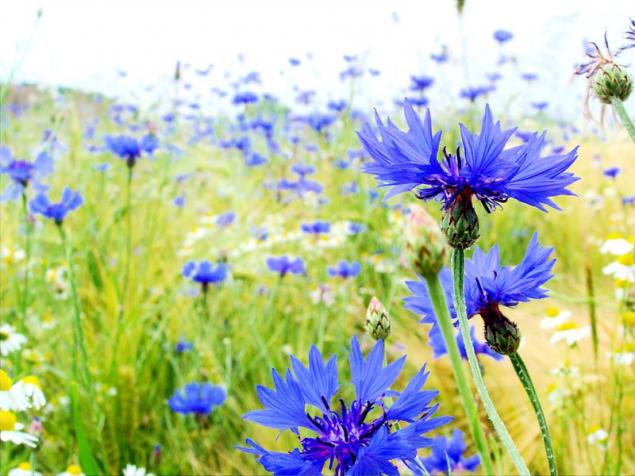 У шелесті трав, у цвітінні калини
   Я чую цю мову у сні й наяву.
   Вона в моїм серці, – це вся Україна,
   Я дихаю нею, я нею живу! 
                           Геращенко Віктор
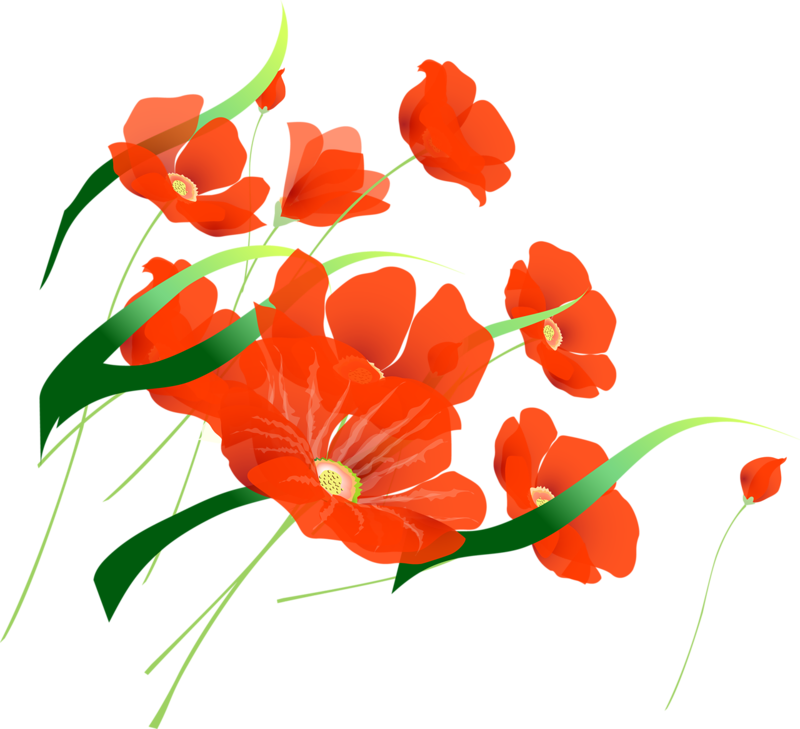 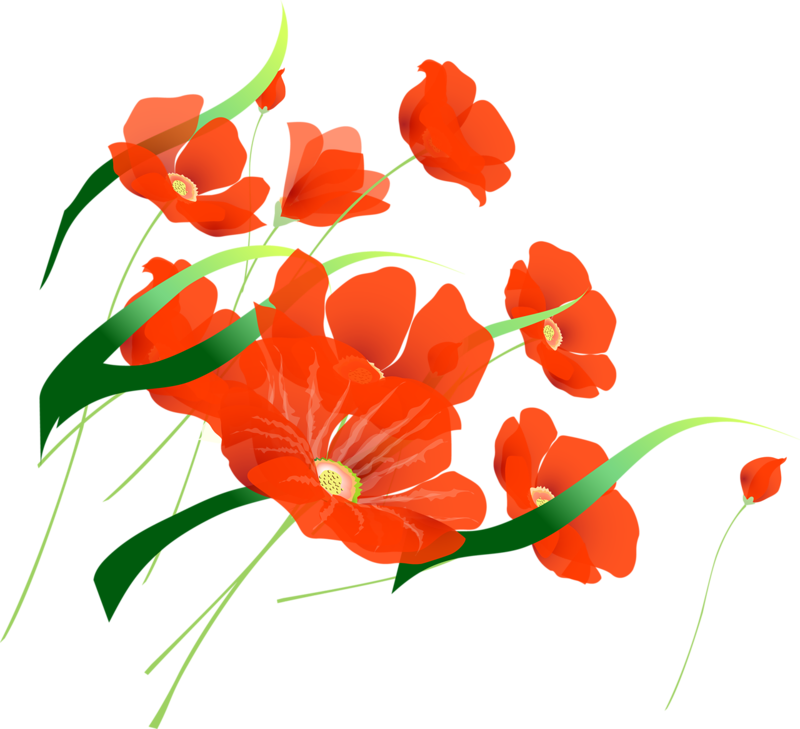 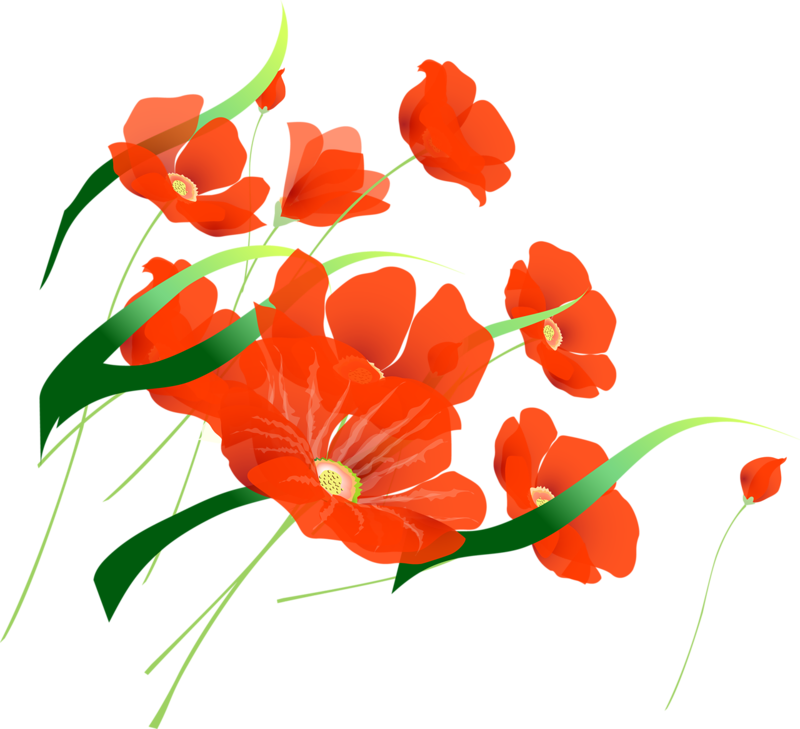 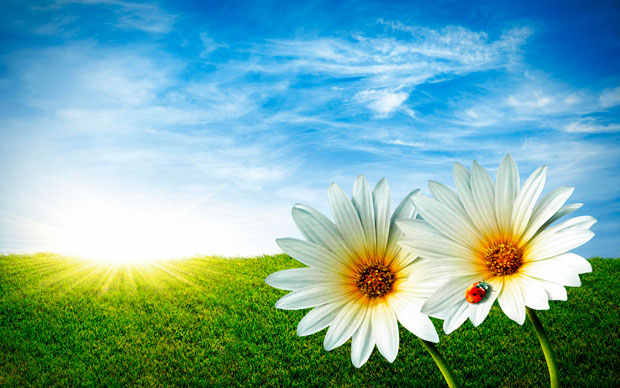 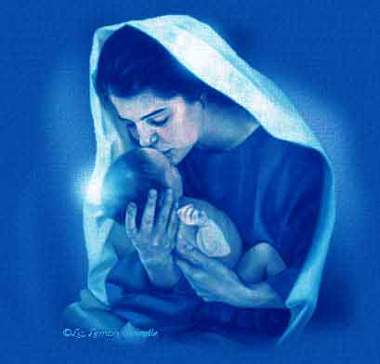 Моя прекрасна українська мово,
            Найкраща пісня в стоголоссі трав…
            Тебе вкладаєм тихо до молитви
            І за спасіння дякуєм тобі.
                                                   О. Яворська
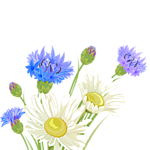 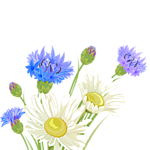 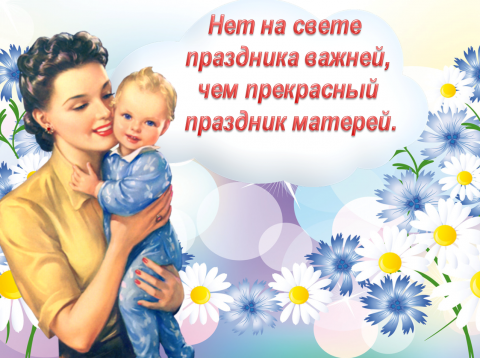 Мова - краса спілкування,
                 Мова  - як сонце ясне,
                 Мова – то предків надбання,
                 Мова – багатство моє…
                                            Ф. Пантов
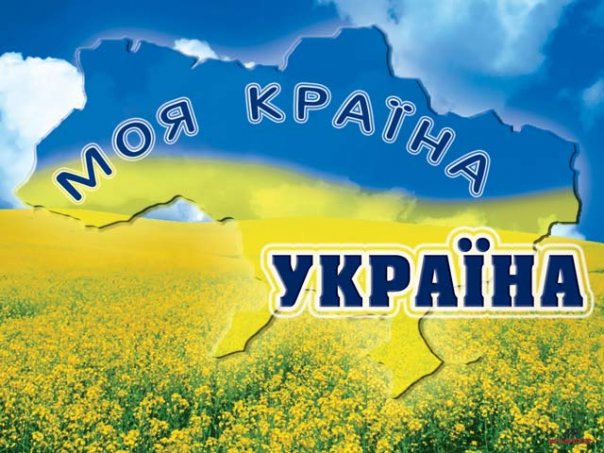 Тож любіть свою мову та оберігайте її! Адже мова – це свого роду душа народу: немає мови – немає народу.